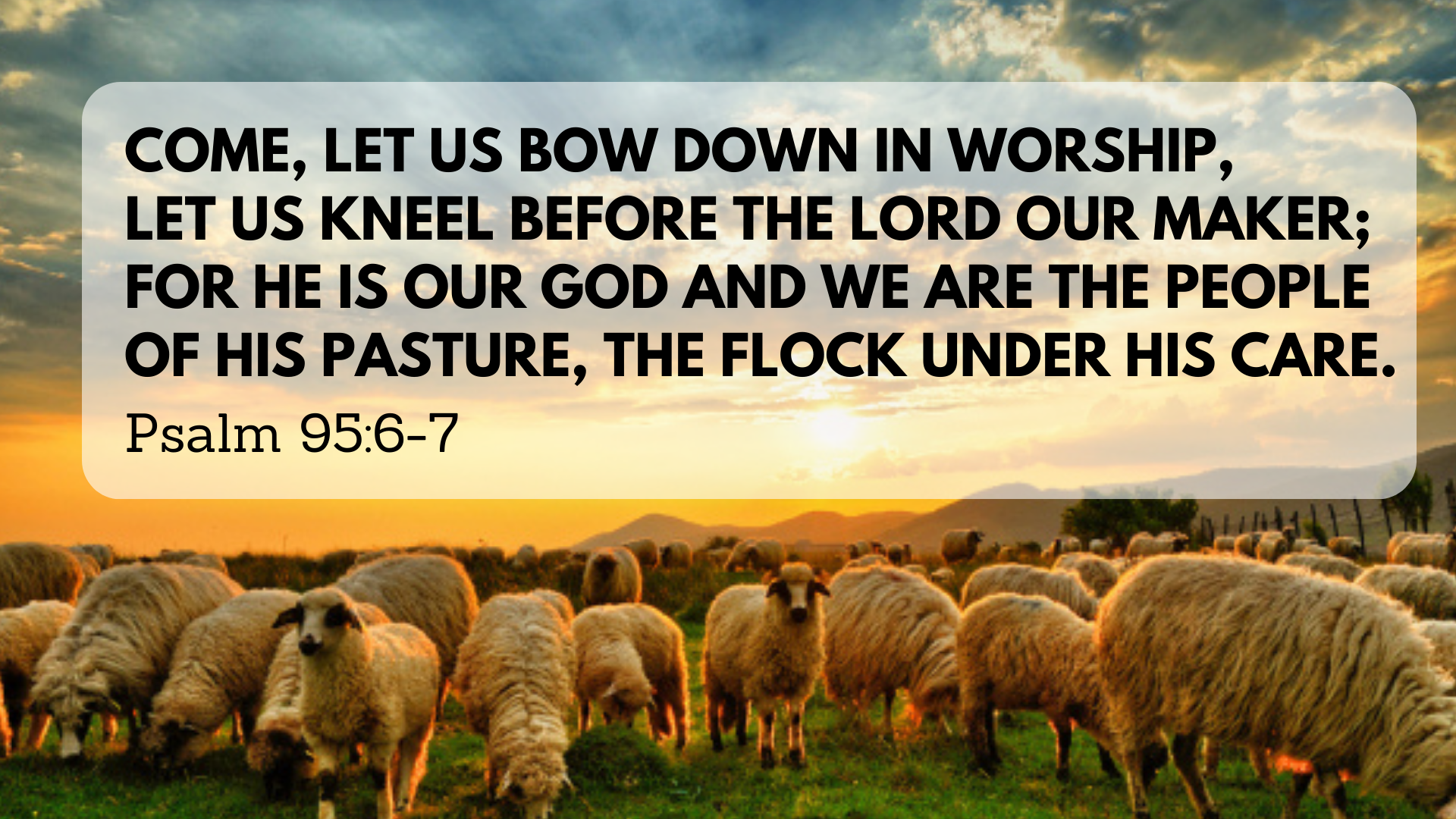 1.  Call to Worship (v.1-2)
1 Come, let us sing for joy to the Lord;    let us shout aloud to the Rock of our salvation.2 Let us come before him with thanksgiving    and extol him with music and song.

* Worship is corporate, before God, a joyful response, and a discipline.
2.  Call to Bow Down (v.3-7a)
2.  Call to Bow Down (v.3-7a)
6 Come, let us bow down in worship,    let us kneel before the Lord our Maker;7 for he is our God    and we are the people of his pasture,    the flock under his care.
2.  Call to Bow Down (v.3-7a)
6 Come, let us bow down in worship,    let us kneel before the Lord our Maker;7 for he is our God    and we are the people of his pasture,    the flock under his care.
3.  Call to Listen (v.7—11)
Today, if only you would hear his voice,8 “Do not harden your hearts as you did at Meribah,[a]    as you did that day at Massah[b] in the wilderness,
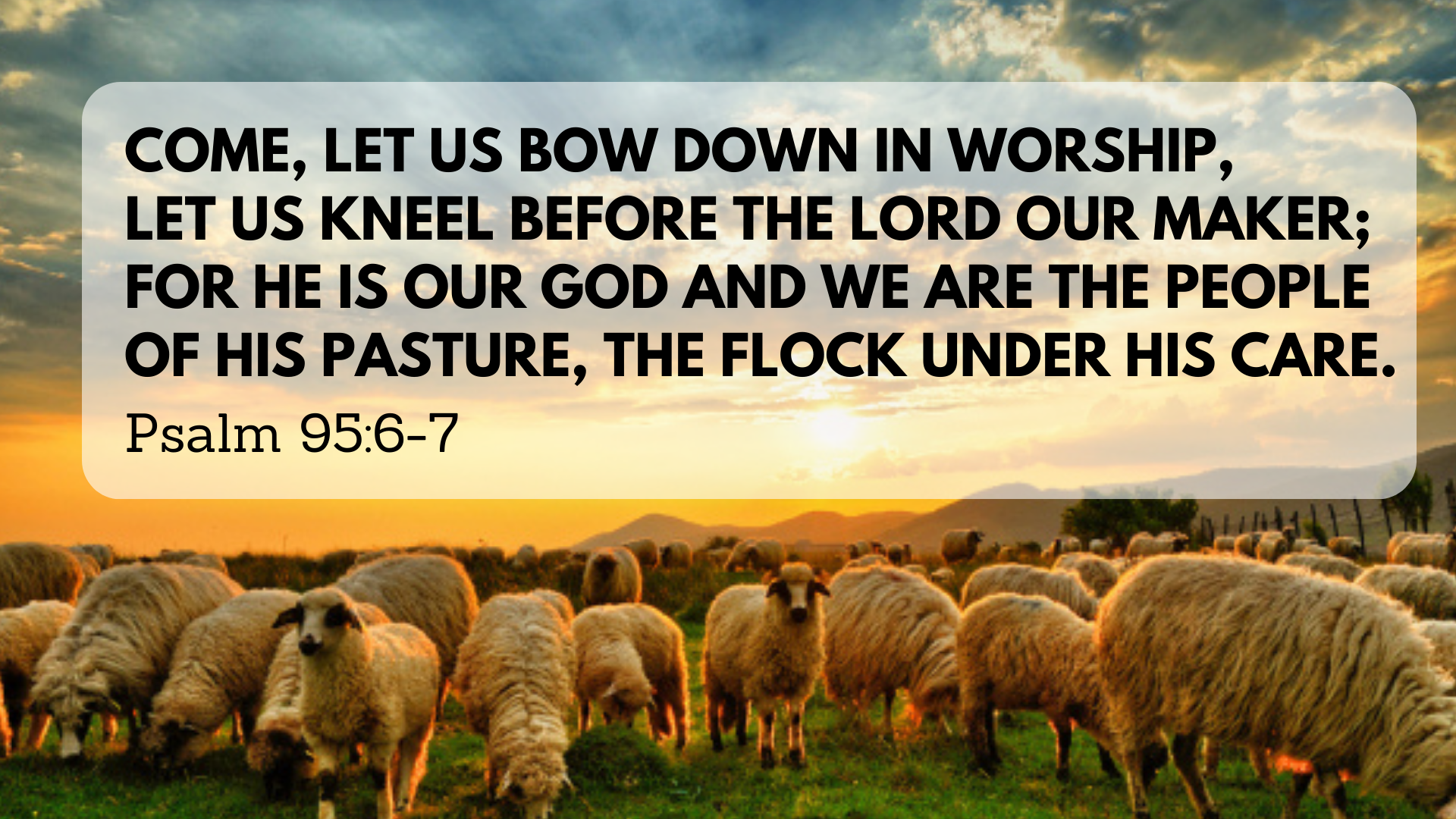